Институции советской киноиндустрии в 1940–1970-е гг.: функции, внутренние фильтры, практики
25 февраля 2025
Научно-учебная группа междисциплинарных исследований советского кино
Репертуар городских кинотеатров Москвы и Риги в 1946-1953 гг.
Сравнительный анализ
Научно-учебная группа междисциплинарных исследований советского кино
Институции советской киноиндустрии в 1940–1970-е гг.: функции, внутренние фильтры, практики
Репертуар городских кинотеатров Москвы и Риги в 1946-1953 гг.
План доклада:
Исследовательская проблема
Нормы и практики: инструкции vs база данных
Анализ базы данных (кейс Москвы)
Перспективы исследования
Научно-учебная группа междисциплинарных исследований советского кино
Институции советской киноиндустрии в 1940–1970-е гг.: функции, внутренние фильтры, практики
Репертуар городских кинотеатров Москвы и Риги в 1946-1953 гг.
Как функциониривал советский кинопоказ?
Децентрализация советского кинорынка vs Директивное управление сверху
			Капитал 							vs 	Идеология
Научно-учебная группа междисциплинарных исследований советского кино
Институции советской киноиндустрии в 1940–1970-е гг.: функции, внутренние фильтры, практики
Репертуар городских кинотеатров Москвы и Риги в 1946-1953 гг.
Источники: правила и практики
Директивные приказы и профессиональные инструкции для киноработников
База данных, составленная на основе листингов фильмов, опубликованных в ежедневной прессе
Научно-учебная группа междисциплинарных исследований советского кино
Институции советской киноиндустрии в 1940–1970-е гг.: функции, внутренние фильтры, практики
Репертуар городских кинотеатров Москвы и Риги в 1946-1953 гг.
База данных по кинотеатрам  Москвы, 1946-1955
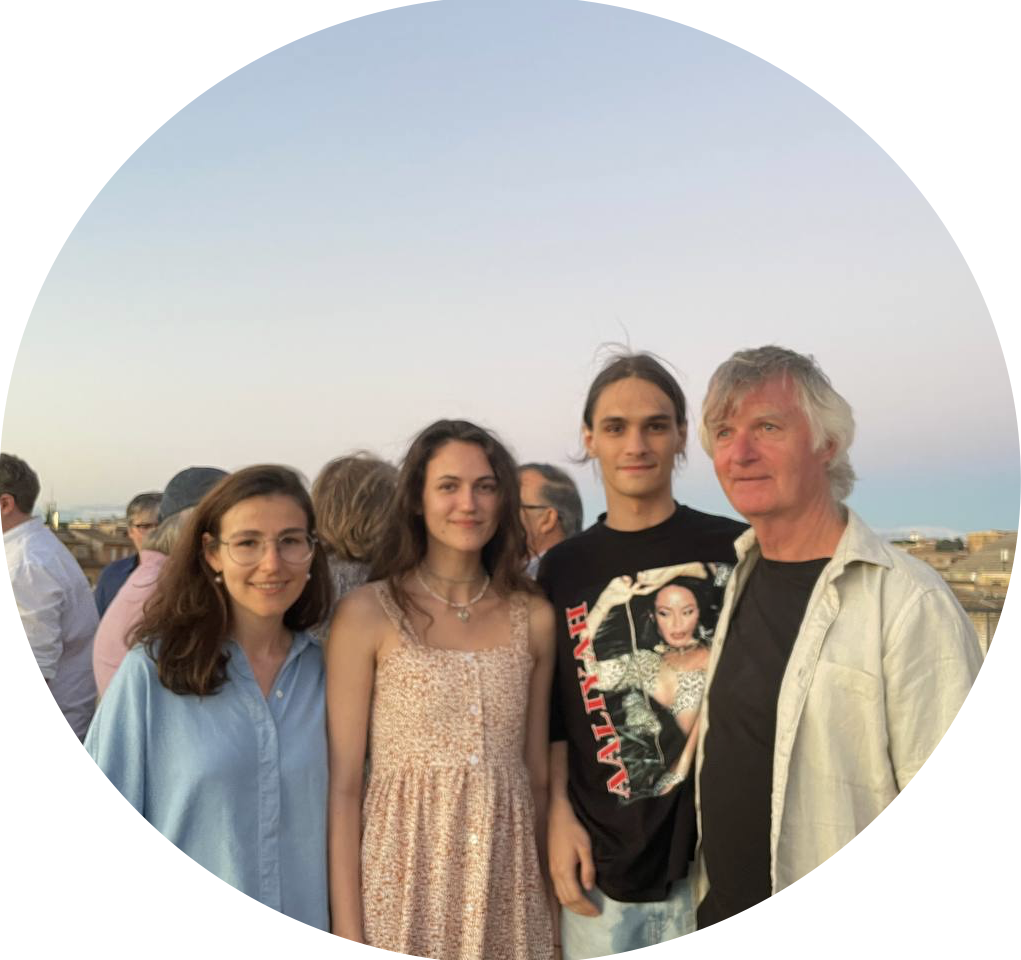 Кристина Танис (1949-1952)
Анастасия Балыкова (1946-1948, 1955)
Иван Карнаухов (1953-1954)

Публикации:
База данных: https://zenodo.org/records/11109670  
Tanis K., Anastasia Balykova, Ivan Karnaukhov Film Programming in the USSR: A Case Study of Moscow Cinemas (1946–1955) // Research Data Journal for the Humanities and Social Sciences. 2024. Vol. 9. No. 1. P. 1–15
Танис К. А., Балыкова А. А. POPSTAT и репертуар московских кинотеатров (1947—1950) // Новое литературное обозрение. 2022. № 175. С. 157–174
Научно-учебная группа междисциплинарных исследований советского кино
Институции советской киноиндустрии в 1940–1970-е гг.: функции, внутренние фильтры, практики
Репертуар городских кинотеатров Москвы и Риги в 1946-1953 гг.
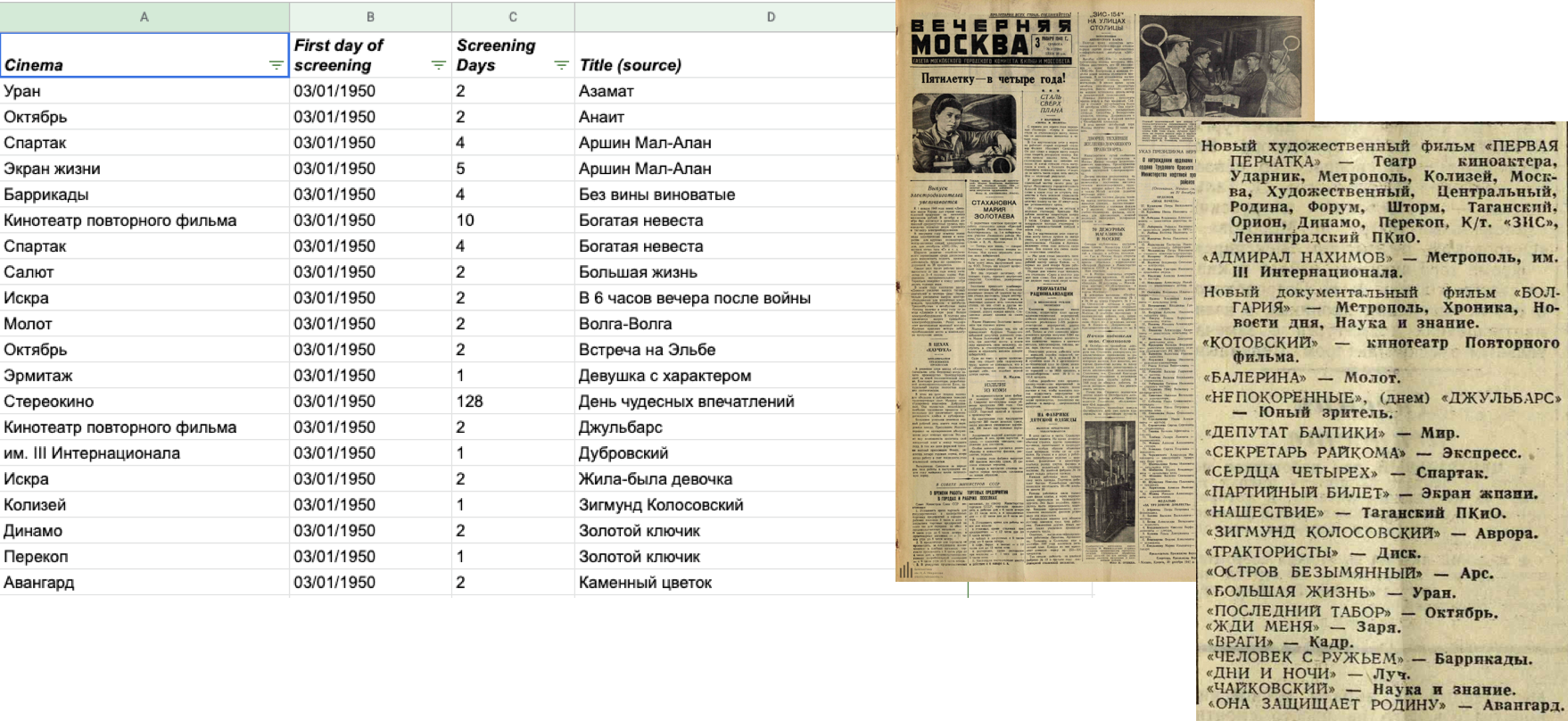 Научно-учебная группа междисциплинарных исследований советского кино
Институции советской киноиндустрии в 1940–1970-е гг.: функции, внутренние фильтры, практики
Репертуар городских кинотеатров Москвы и Риги в 1946-1953 гг.
Научно-учебная группа междисциплинарных исследований советского кино
Институции советской киноиндустрии в 1940–1970-е гг.: функции, внутренние фильтры, практики
Репертуар городских кинотеатров Москвы и Риги в 1946-1953 гг.
Кинотеатры Москвы по интенсивности показа(1946-1955)

)
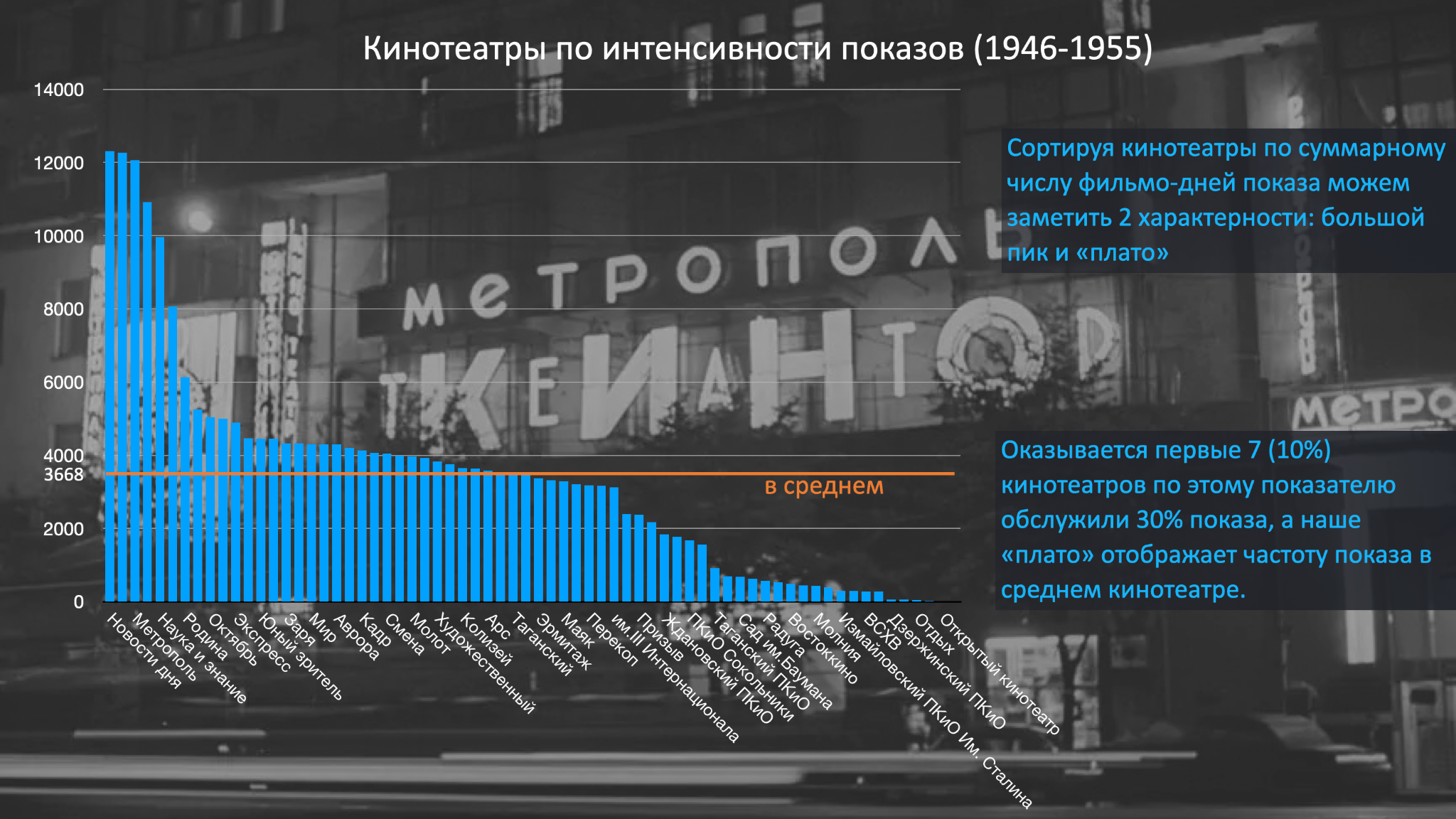 экранодней
Научно-учебная группа междисциплинарных исследований советского кино
Институции советской киноиндустрии в 1940–1970-е гг.: функции, внутренние фильтры, практики
Репертуар городских кинотеатров Москвы и Риги в 1946-1953 гг.
Рейтинг стран по суммарному количеству экранодней
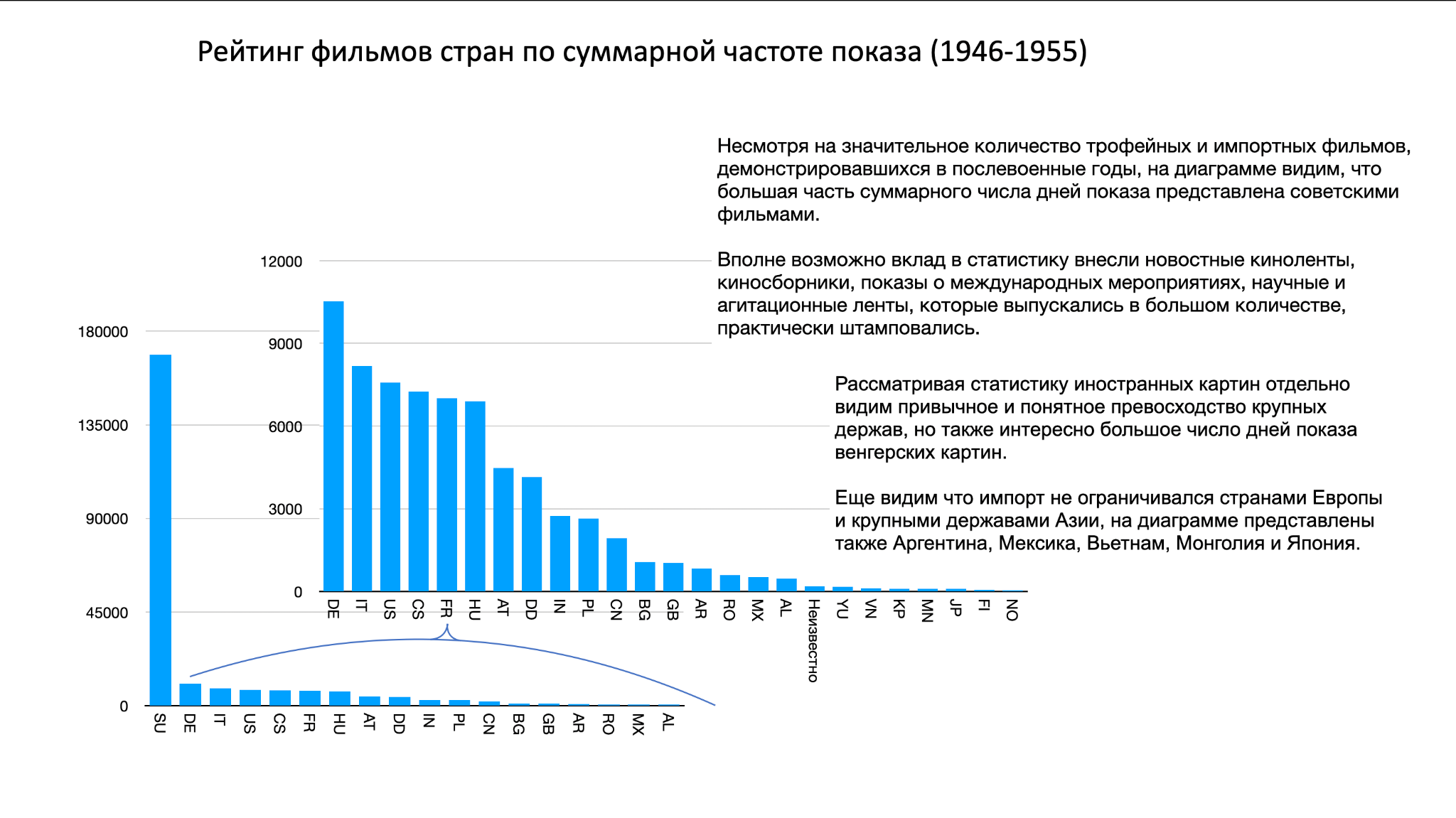 Научно-учебная группа междисциплинарных исследований советского кино
Институции советской киноиндустрии в 1940–1970-е гг.: функции, внутренние фильтры, практики
Репертуар городских кинотеатров Москвы и Риги в 1946-1953 гг.
Общая статистика показа фильмов
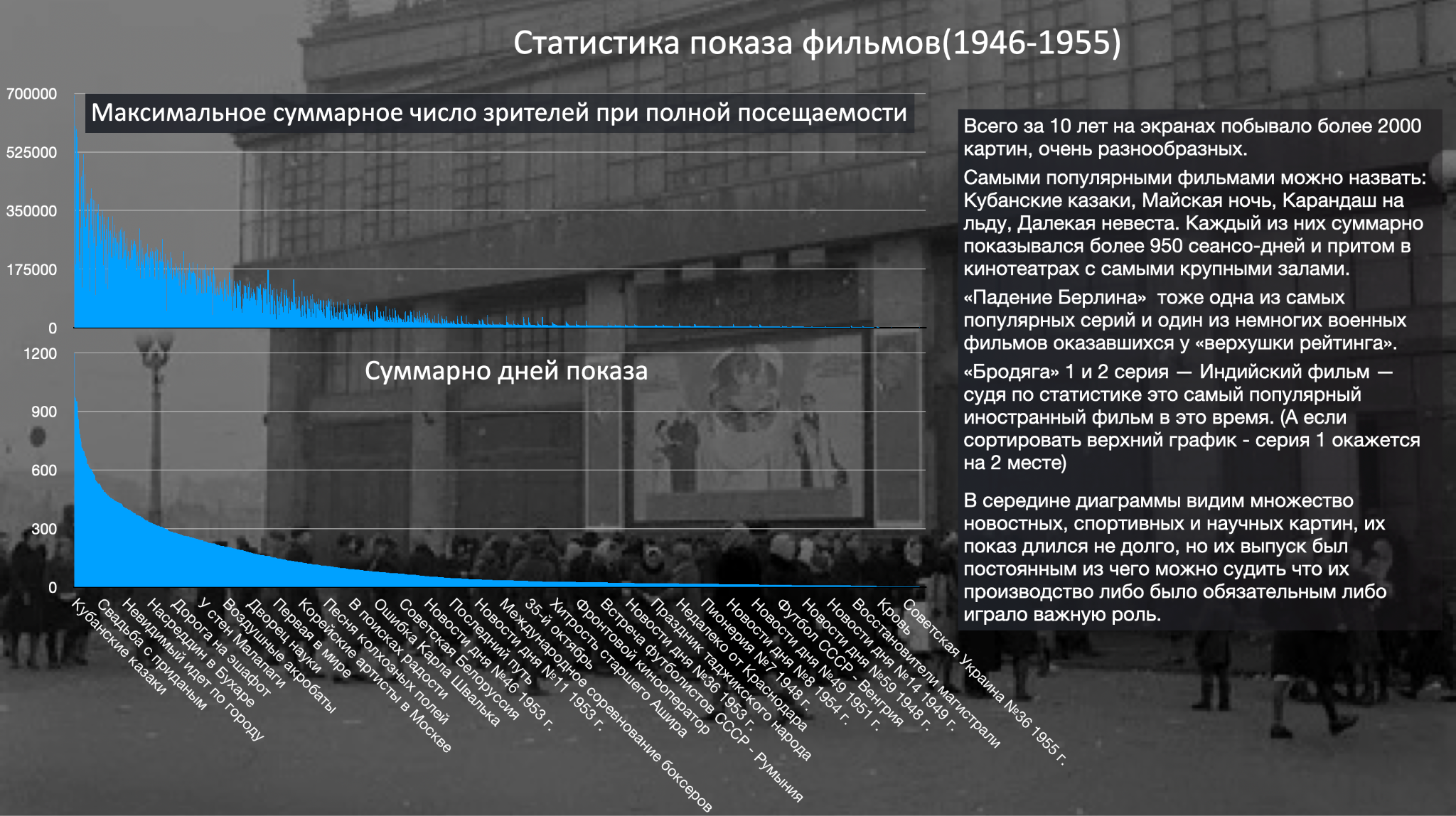 экранодней
Научно-учебная группа междисциплинарных исследований советского кино
Институции советской киноиндустрии в 1940–1970-е гг.: функции, внутренние фильтры, практики
Репертуар городских кинотеатров Москвы и Риги в 1946-1953 гг.
Исследование категории кинотеатров
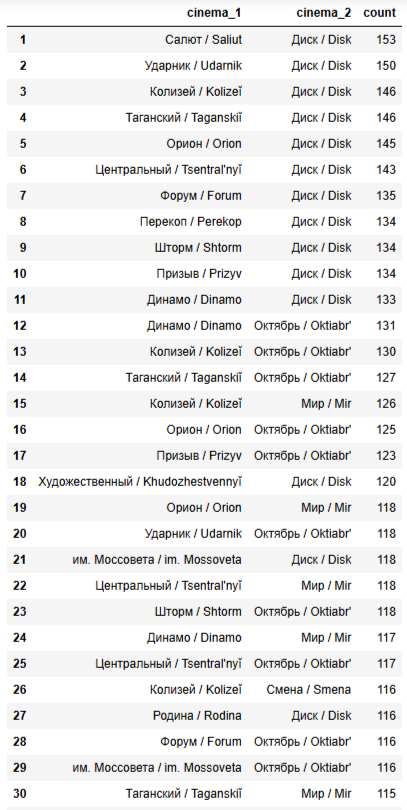 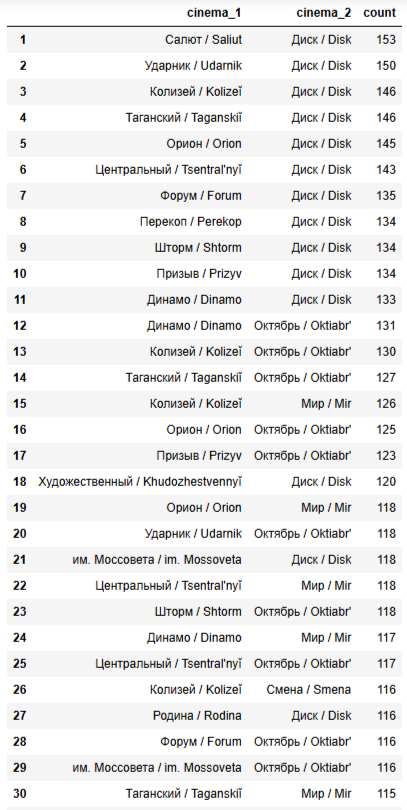 Научно-учебная группа междисциплинарных исследований советского кино
Институции советской киноиндустрии в 1940–1970-е гг.: функции, внутренние фильтры, практики
Репертуар городских кинотеатров Москвы и Риги в 1946-1953 гг.
Исследование категории кинотеатров
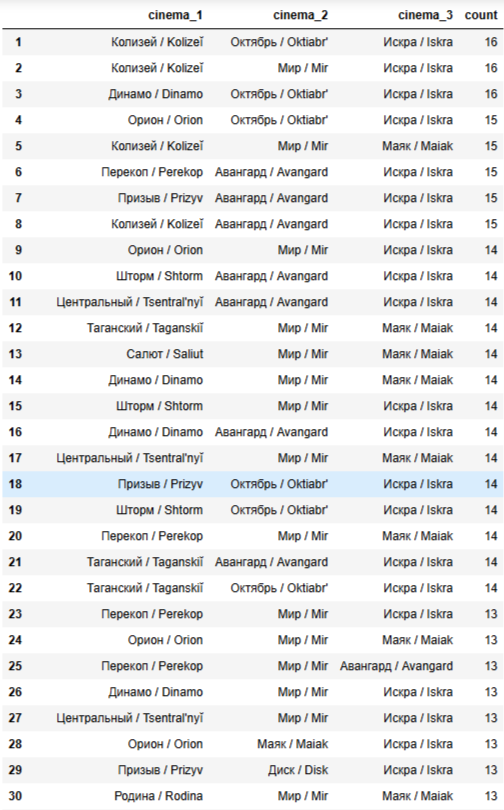 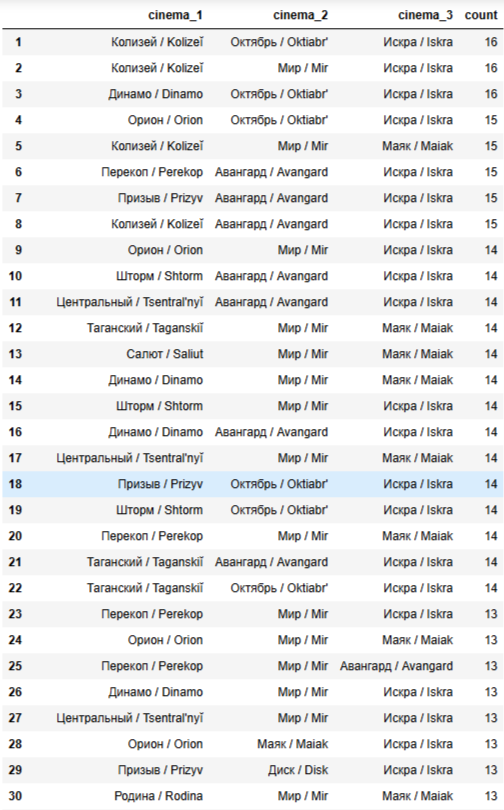 Научно-учебная группа междисциплинарных исследований советского кино
Институции советской киноиндустрии в 1940–1970-е гг.: функции, внутренние фильтры, практики
Репертуар городских кинотеатров Москвы и Риги в 1946-1953 гг.
Изменения доли иностранных фильмов
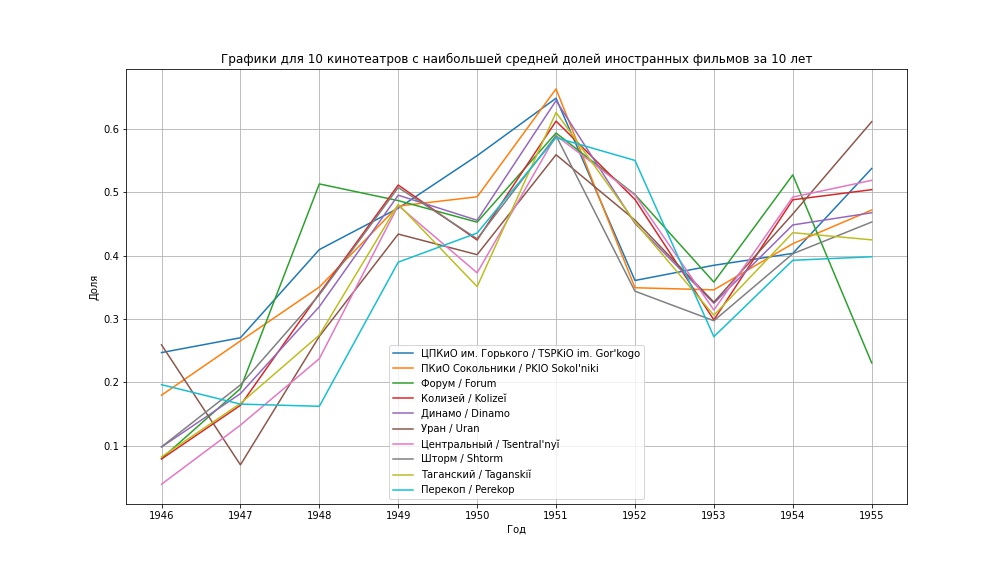 Научно-учебная группа междисциплинарных исследований советского кино
Институции советской киноиндустрии в 1940–1970-е гг.: функции, внутренние фильтры, практики
Репертуар городских кинотеатров Москвы и Риги в 1946-1953 гг.
Изменения доли иностранных фильмов
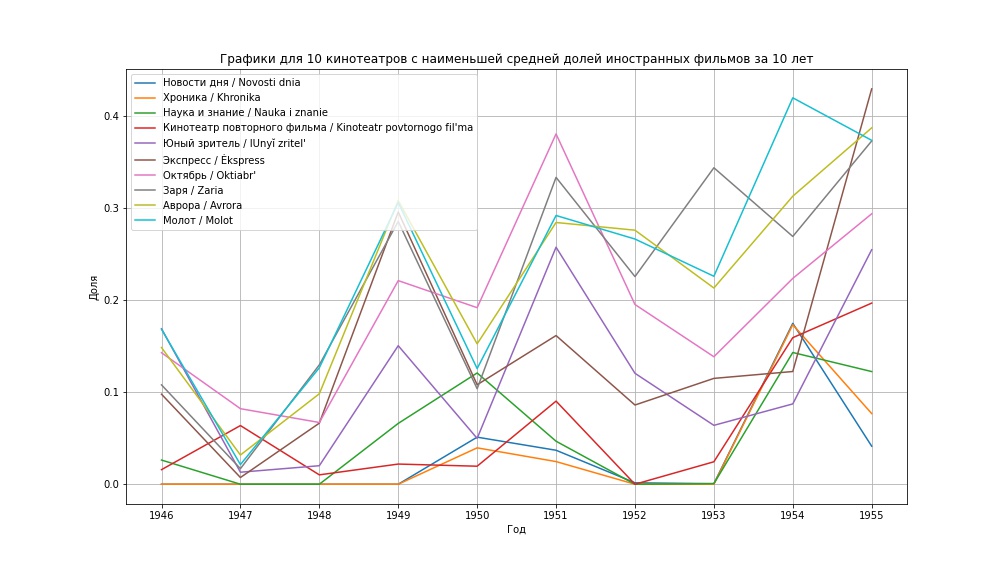 Научно-учебная группа междисциплинарных исследований советского кино
Институции советской киноиндустрии в 1940–1970-е гг.: функции, внутренние фильтры, практики
Репертуар городских кинотеатров Москвы и Риги в 1946-1953 гг.
Изменения доли иностранных фильмов
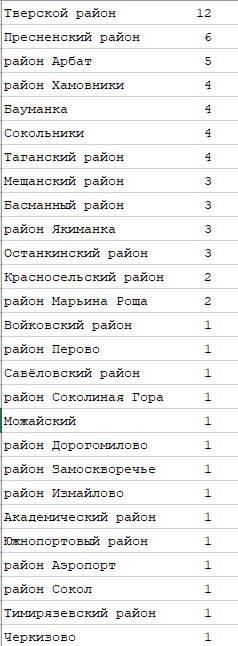 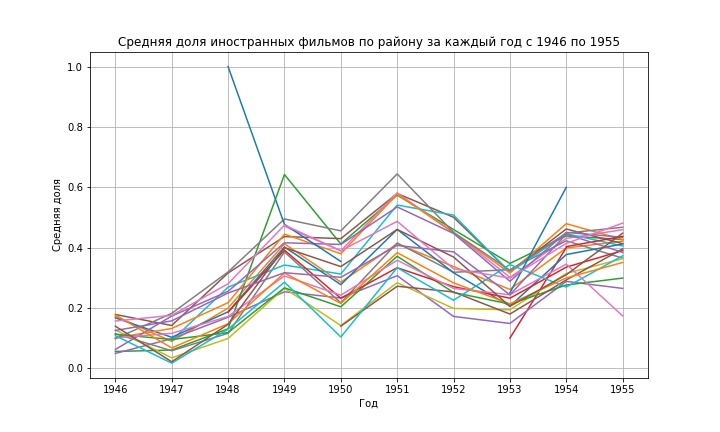 Научно-учебная группа междисциплинарных исследований советского кино
Институции советской киноиндустрии в 1940–1970-е гг.: функции, внутренние фильтры, практики
Репертуар городских кинотеатров Москвы и Риги в 1946-1953 гг.
Изменения доли иностранных фильмов
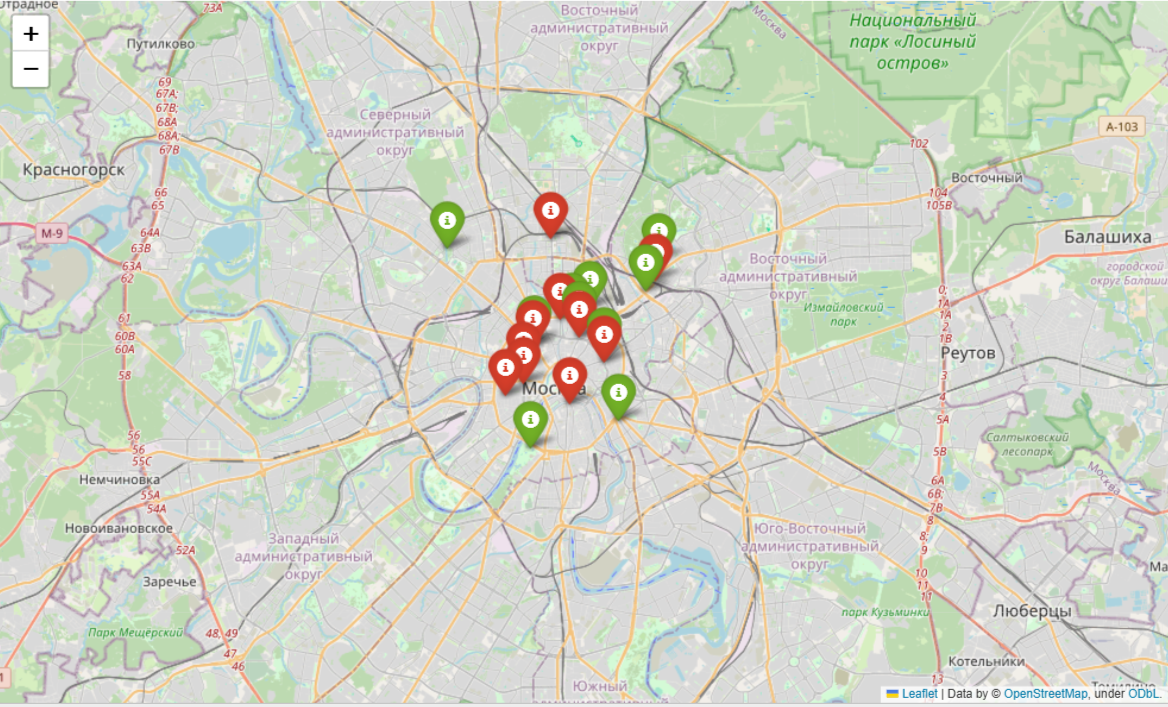 Научно-учебная группа междисциплинарных исследований советского кино
Институции советской киноиндустрии в 1940–1970-е гг.: функции, внутренние фильтры, практики
Репертуар городских кинотеатров Москвы и Риги в 1946-1953 гг.
Дальнейшие перспективы исследования:
Сбор данных по репертуару кинотеатров Риги, 1946-1953
Сопоставление московского и рижского кинорепертуаров
Проверка уже существующих гипотез, возможно формулировка новых
Исследование локальной специфики, с учетом целей политики кинофикации в Латвии
Научно-учебная группа междисциплинарных исследований советского кино
Институции советской киноиндустрии в 1940–1970-е гг.: функции, внутренние фильтры, практики
Репертуар городских кинотеатров Москвы и Риги в 1946-1953 гг.
Этапы исследования: работа с данными, до 31 марта
Сбор данных по репертуару кинотеатров Риги, 1946-1951 в рамках мастерской “Кинофикация”
Январь - август 1952 (Ксения); сентябрь 1952 - апрель 1953 (Владимир); май-декабрь 1953 (Артур)
Работа в архивах: анализ исторических источников о кинофикации в Латвии (Кристина)
Научно-учебная группа междисциплинарных исследований советского кино
Институции советской киноиндустрии в 1940–1970-е гг.: функции, внутренние фильтры, практики
Репертуар городских кинотеатров Москвы и Риги в 1946-1953 гг.
Этапы исследования: анализ и написание текста, апрель-май
Анализ репертуаров Риги и Москвы (Артур и Владимир)
Работа над текстом (Кристина, Ксения, Артур, Владимир)
Презентация исследования в рамках НУГ (начало июня)
Подача текста в журнал НЛО
Научно-учебная группа междисциплинарных исследований советского кино
Институции советской киноиндустрии в 1940–1970-е гг.: функции, внутренние фильтры, практики
Репертуар городских кинотеатров Москвы и Риги в 1946-1953 гг.
Публикация сравнительного исследования репертуаров Риги и Москвы (2024-2025)